Valós idejű támadó profilozás honeypot rendszerek segítségével
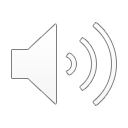 Balogh Ádám
Konzulens: Vörösné Dr. Bánáti-Baumann Anna
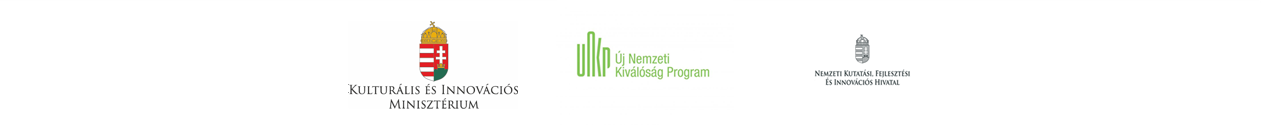 1/10
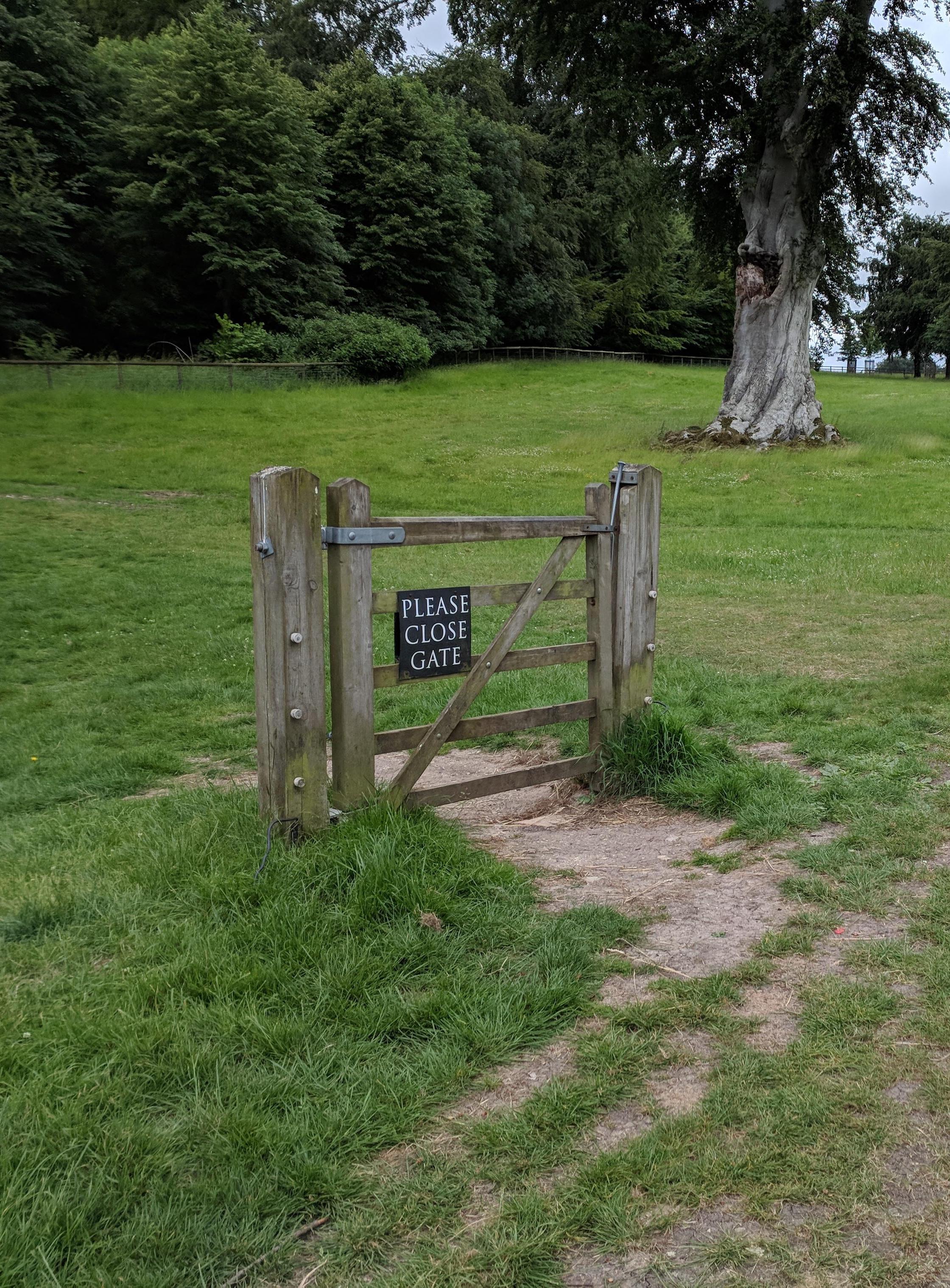 Honeypotok
Passzív IDS
Sérülékeny szolgáltatások szimulálása
Riasztások
Időhúzás
Adatgyűjtés
Osztályozás:
Célja alapján
Interakció alapján
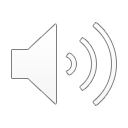 Forrás: Reddit
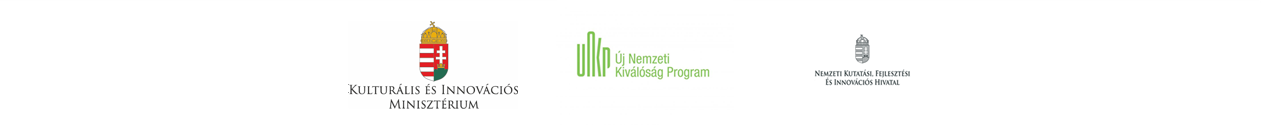 2/10
Cél
Egy olyan rendszer létrehozása, amely képes a honeypotokra beérkező támadások felismerésére és osztályozására azok típusa, végrehajtásuk nehézsége és támadó szerint, közel valós időben.
Hasonló megoldások:
Nem valós időben működnek
Nincs központi naplóelemző rendszer integeráció
Nem osztályozzák a támadókat képességük szerint
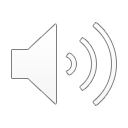 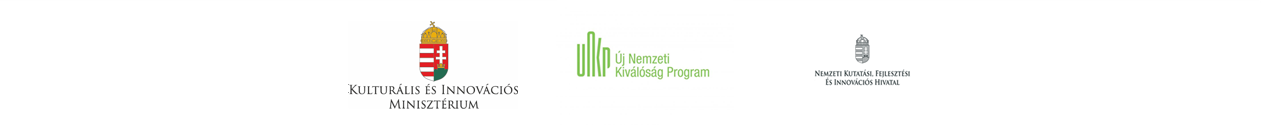 3/10
Cél
Egy olyan rendszer létrehozása, amely képes a honeypotokra beérkező támadások felismerésére és osztályozására azok típusa, végrehajtásuk nehézsége és támadó szerint, közel valós időben.  

Adatgyűjtési környezet kialakítása (honeypotok)
Központi naplómenedzsment
Támadások meghatározása
Pontrendszer kialakítása, a támadók értékeléséhez
Valós idejű adatfeldolgozás
Felület létrehozása
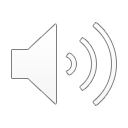 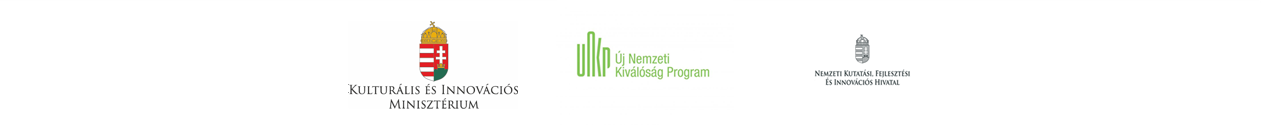 4/10
Implementáció
Adatgyűjtés
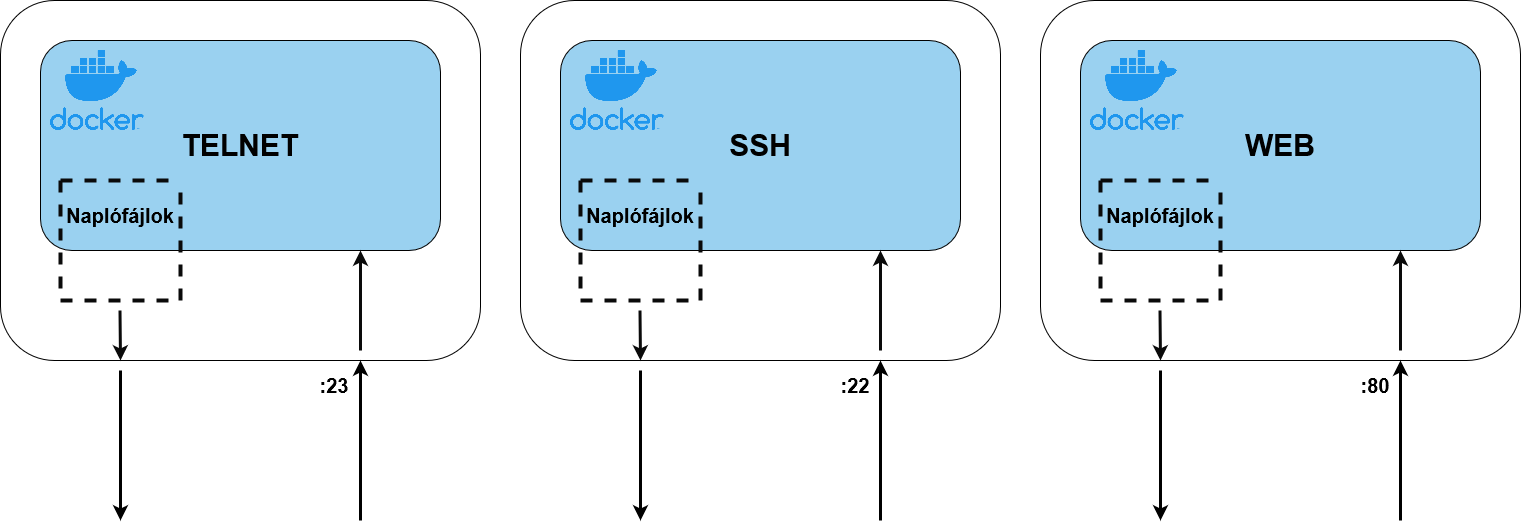 Docker
Használt honeypotok:
Telnet - cowrie
SSH - cowrie
WEB - Nginx
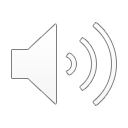 Implementált honeypotok
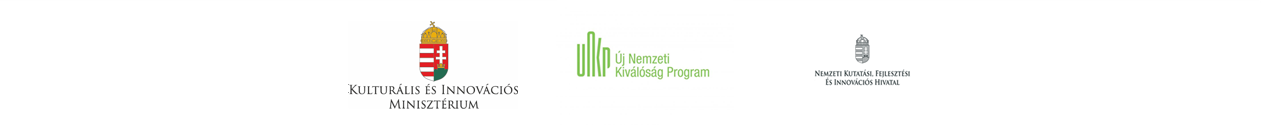 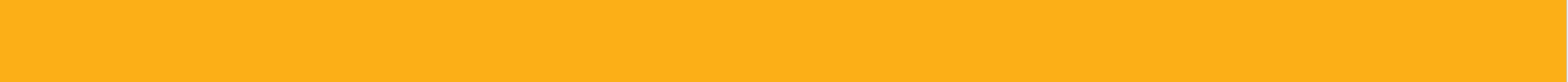 5/10
Központi naplókezelés
Központi naplókezelő rendszer implementálása
Naplóbekötések megvalósítása
Host oldal
Szerver oldal
ELK stack
Filebeat
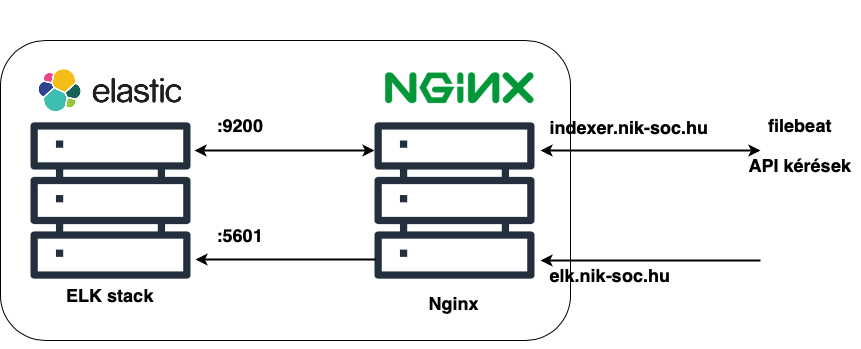 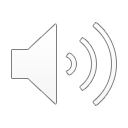 Központi naplókezelő rendszer architektúrája
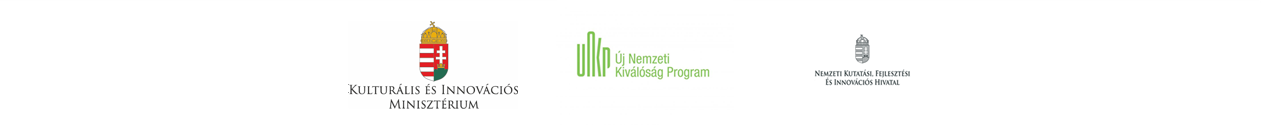 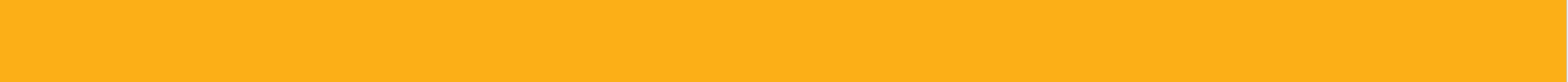 6/10
Adatfeldolgozás
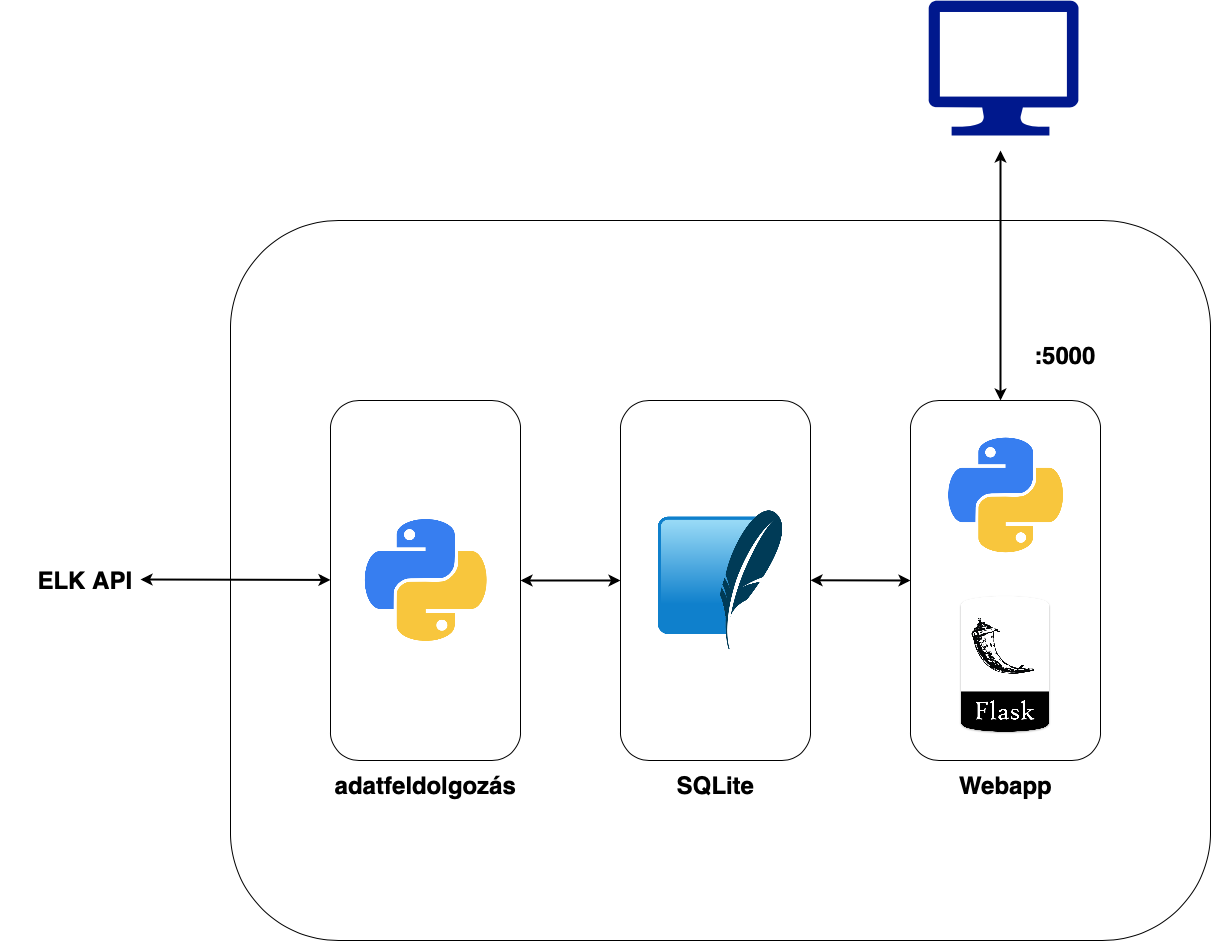 11 támadás és azok mintázatának meghatározása (MITRE att&ck)
Pontozás módszerének meghatározása
Adatfeldolgozás
Python
Elasticsearch API
Támadások felismerése mintaillesztéssel
Támadók azonosítása IP-cím alapján
Tárolás
SQLite
Megjelenítés
Flask
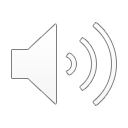 Adatfeldolgozást végző rendszer architektúrája
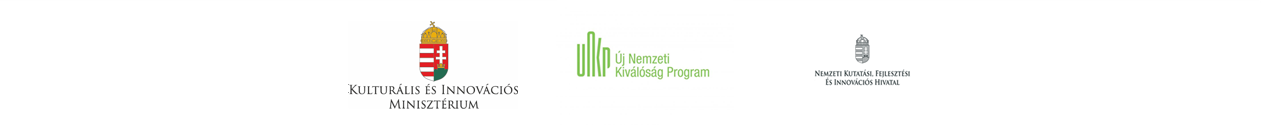 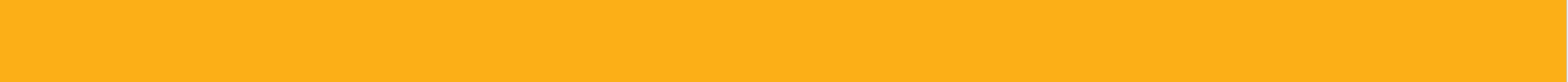 7/10
Tesztelés
Interneten
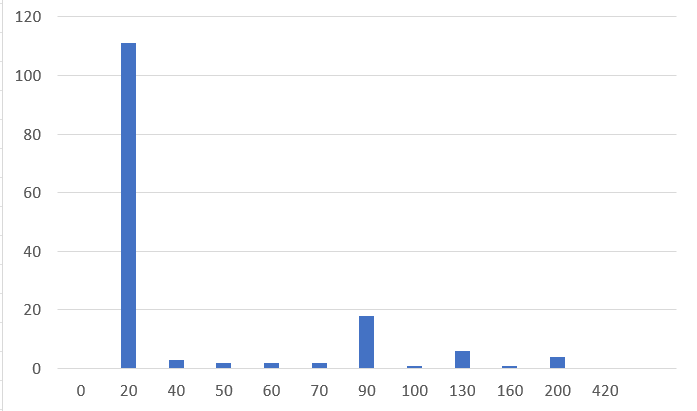 Publikus IP
Folyamatosan támadó „botok”
Támadónként átlag:
1.5 támadás
41 pont
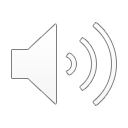 Támadók pontszámainak eloszlása interneten (x: elért pontszám, y: támadók száma)
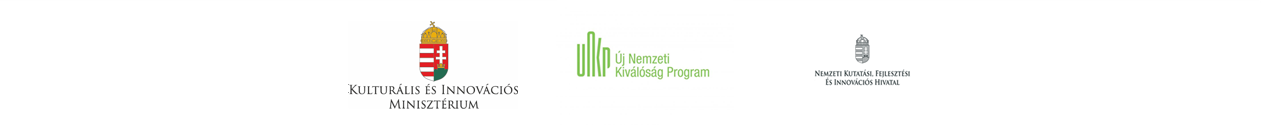 8/10
Tesztelés
CTF verseny alapján
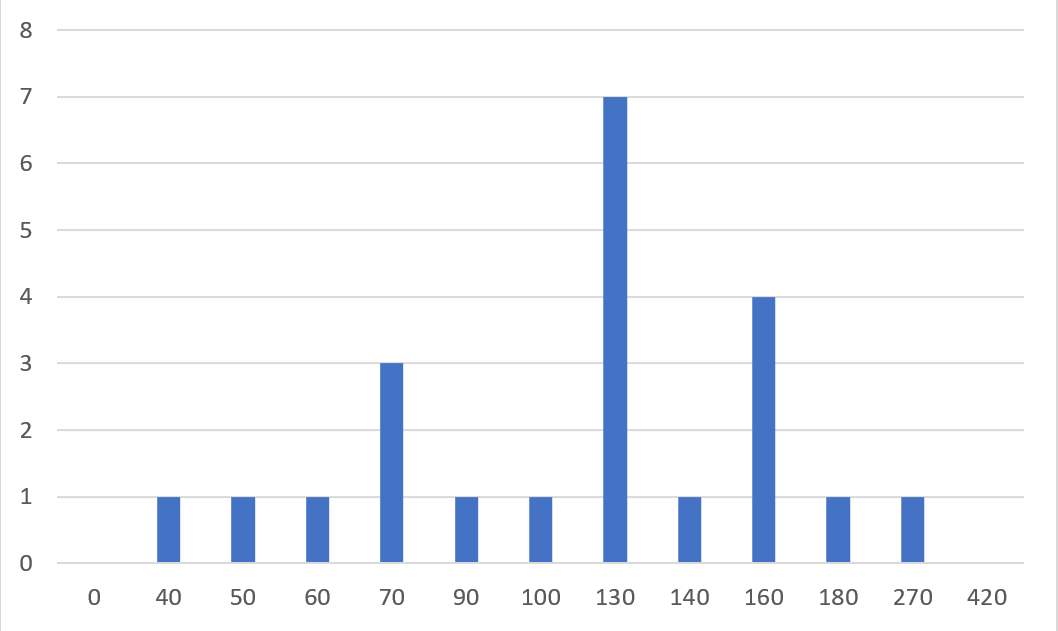 CTF versenyen
135 regisztrált „támadó”
Feladatok mellé rejtve
Támadónként átlag:
4.6 támadás
122 pont
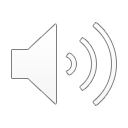 Támadók pontszámainak eloszlása CTF versenyen (x: elért pontszám, y: támadók száma)
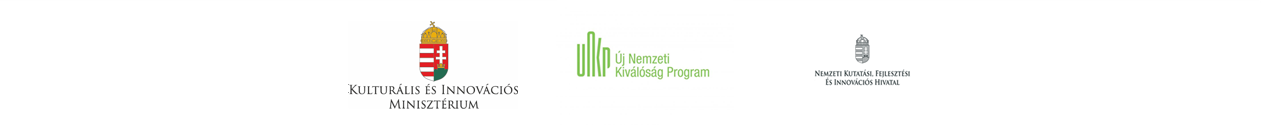 9/10
Összegzés
Eredmények
További lehetőségek
Implementált honeypotok
Központi naplókezelő rendszer megvalósítása, naplófájlok bekötése
Támadási mintázatok meghatározása
Valós idejű:
Adatelemzés
Tárolás
Megjelenítés
Átfogó tesztelés
Pontrendszer optimalizálása
Időbeli korreláció kutatása
Támadott szolgáltatások további elemzése
Integráció dinamikus honeypottal
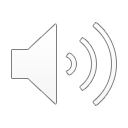 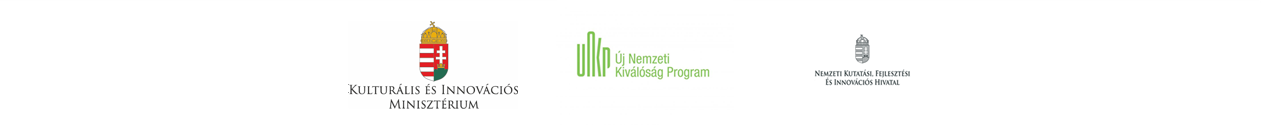 10/10
Köszönöm a figyelmet!
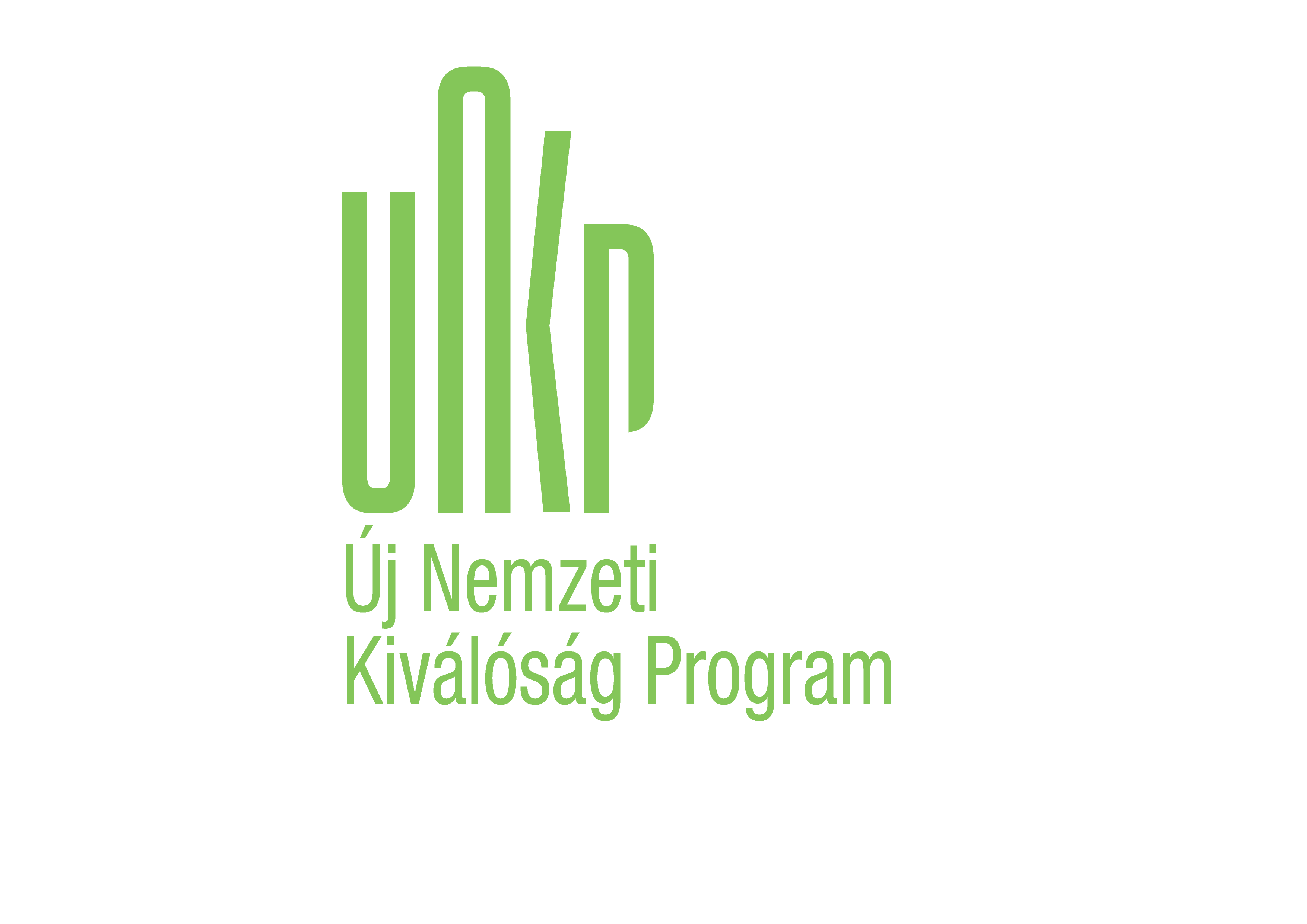 A Kulturális és Innovációs Minisztérium ÚNKP-23-2-II-OE-34 kódszámú Új Nemzeti Kiválósági Programjának a Nemzeti Kutatási, Fejlesztési és Innovációs Alapból finanszírozott szakmai támogatással készült.
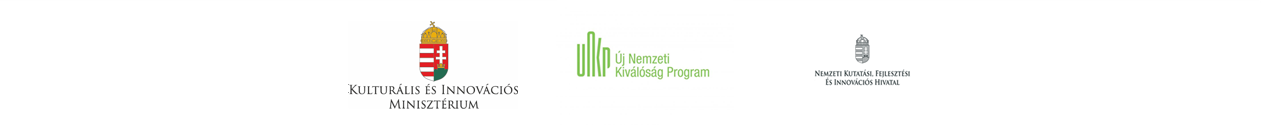